Phys 272
Alternating Current
A.C. Versus D.C
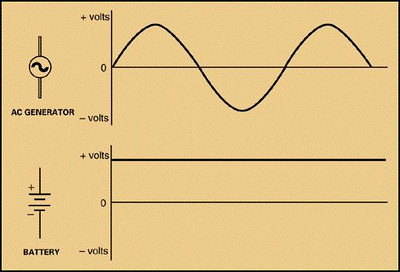 (Natural) Frequency, Period, etc…
Alternating Current
Voltage and Current
US: 120V rms, 60Hz
Europe: 230V rms, 50Hz
Question
Question
Resistive AC circuit
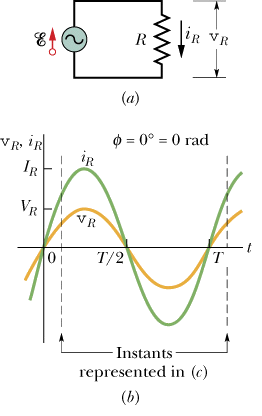 Capacitive AC circuit
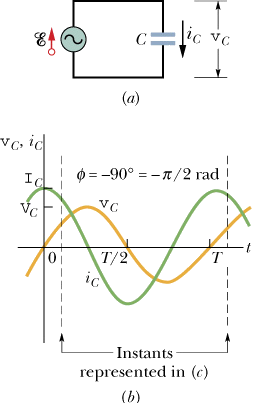 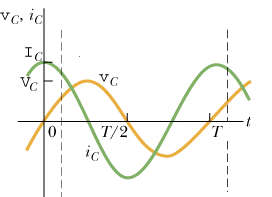 Capacitive Reactance
Inductive AC circuit
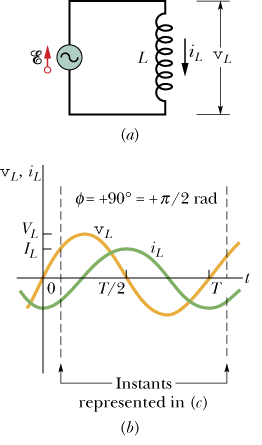 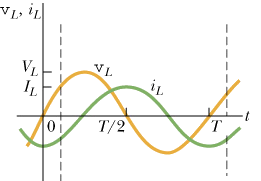 Inductive Reactance
RLC
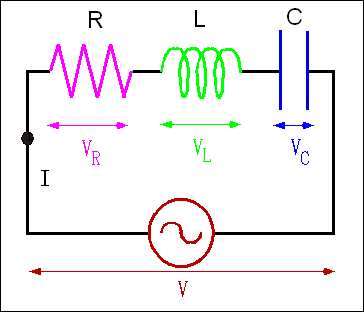 RLC Circuit and Impedance
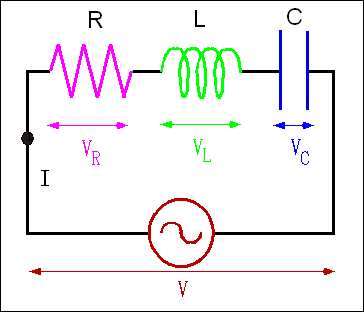 Summary:Reactance and Impedance
RLC Circuit and Impedance
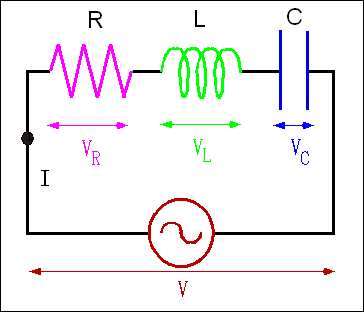 High Pass and Low Pass Filter
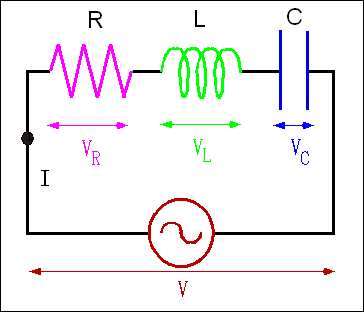 Resonance
Resonance
Happens when driving frequency equals natural frequency
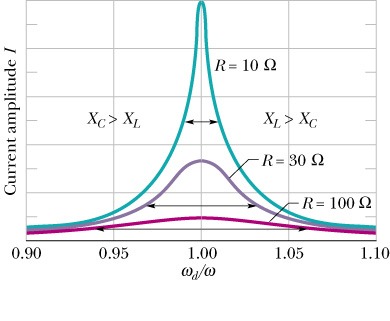 Find XL and XR at resonance
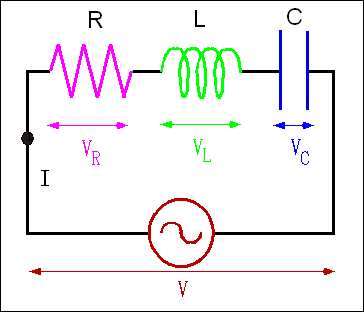 Root-mean-square
Power and rms
More rms
Transformer
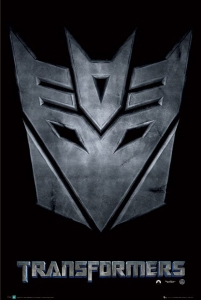 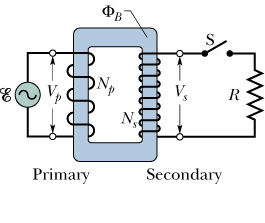 Reducing current during transmission
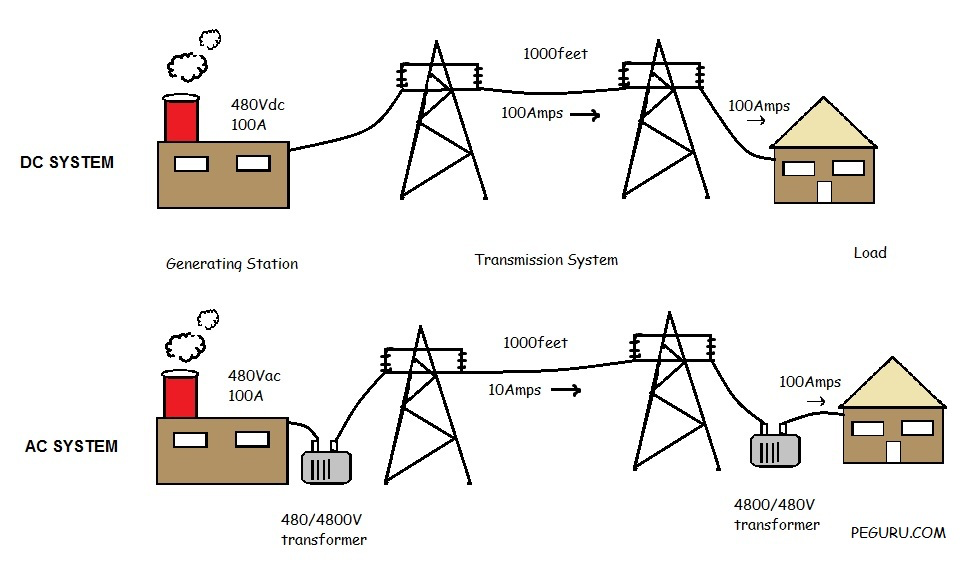 Saving energy, why?
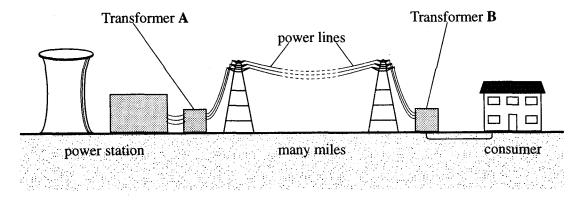 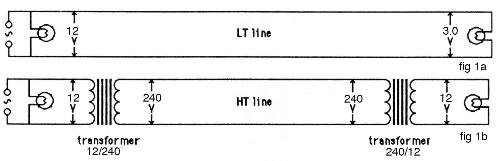 Solution
Complex reactance:A more general “Ohm’s Law”
Complex reactance
Complex Numbers Review
Cos and Sin in Complex Number
Complex Plane
Complex Plane (Special Cases)
Finding Imaginary Part
Example: Rewrite in Polar Form
Finding Imaginary Part
Complex Conjugate
Conjugate to Modulus
Translating between Real and Complex Worlds
The Process
The Rule
Replace the voltage by complex version.
Use Ohm’s law to find the complex current. Pretend R, L, C are all resistors with complex reactance.
The imaginary part of the complex current gives you the real current I(t).
The magnitude of the complex current gives you the amplitude of the real current.
Capacitive Circuit
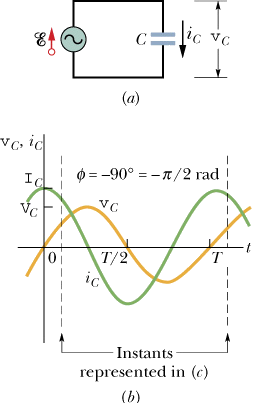 Inductive Circuit
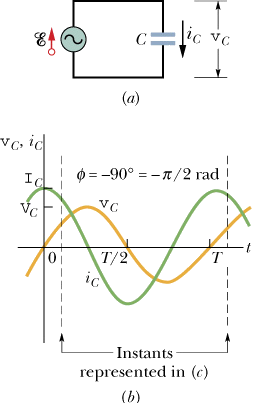 RLC Circuit
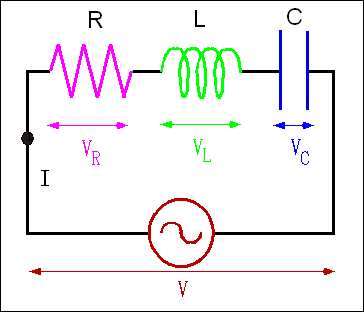 RLC Circuit (amplitude)
RLC Circuit (full treatment)
Impedance and Reactance
Complex Number (Phasor)
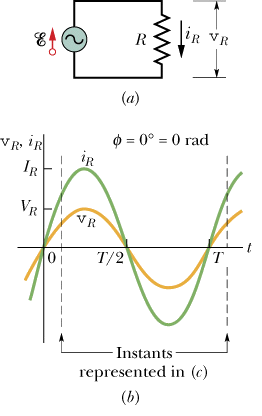 Capacitive Reactance
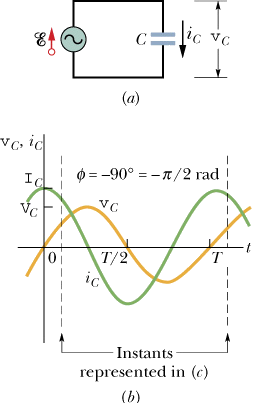 Inductive reactance
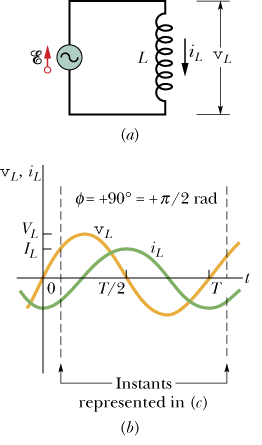 RLC Circuit and Impedance